Andy Warhol  (1928-1987)
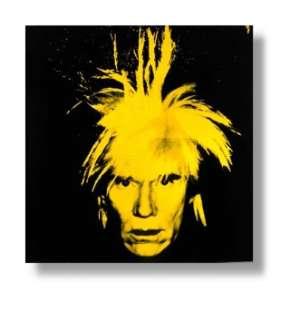 Marilyn Monroe
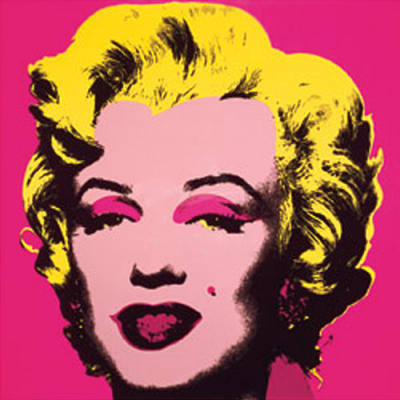 Marilyn Monroe
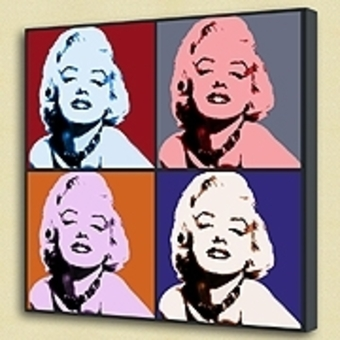 Michael Jackson
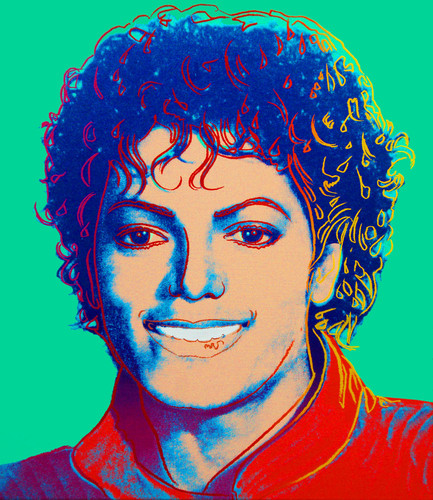 Sérigraphie
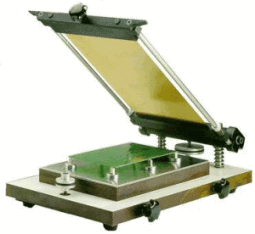 Sérigraphie